Unit 5  Good manners
Grammar
WWW.PPT818.COM
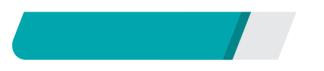 重点单词
听，并跟读下列单词
1. discussion n. 讨论
2. express vt. 表达
听，并跟读下列单词变形
discussion n. —discuss vt.
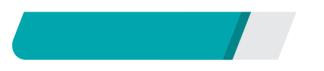 重点短语
听，并跟读下列短语
1. join the discussion　参加讨论
2. write down　记下，写下
3. be busy with sth　忙于某事
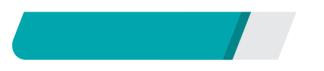 重点句型
听，并跟读下列句子
Simon was too excited to express himself clearly.
西蒙太激动了，不能清楚地表达他自己。
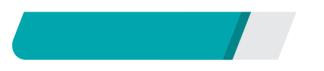 公交小句
听，并跟读下列句子
1．She is generous enough to buy us so many presents.
她真慷慨，为我们买了这么多礼物。
2. Mum was busy cooking in the kitchen while I was busy with my homework.
妈妈忙着在厨房做饭，我在忙着写作业。